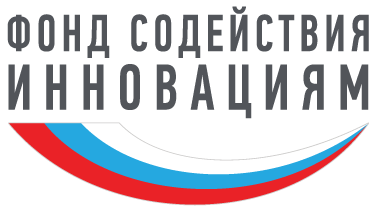 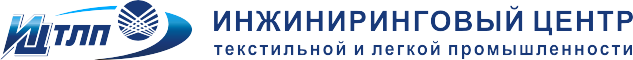 Возможности программ Фонда содействия инновациям
Корнилова Н.Л., д.т.н., ген. директор 
ООО «Инжиниринговый центр текстильной и легкой промышленности»
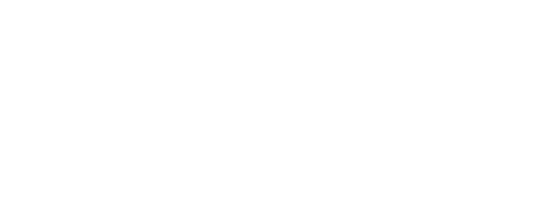 РЕГИОНАЛЬНОЕ ПРЕДСТАВИТЕЛЬСТВО
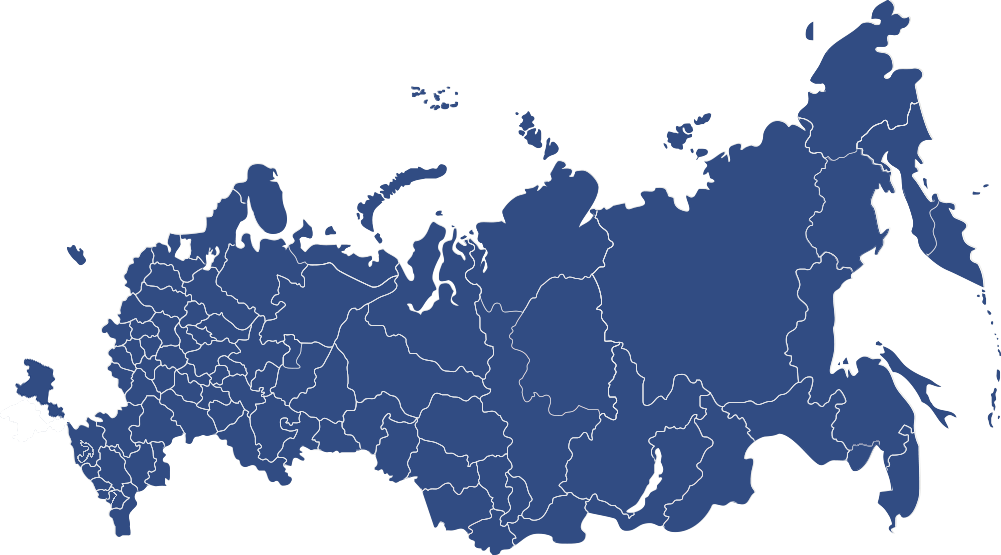 Иваново
ООО «Инжиниринговый центр текстильной и легкой промышленности»
ПРОГРАММЫ ФОНДА СОДЕЙСТВИЯ ИННОВАЦИЯМ
КООПЕРАЦИЯ
КОММЕРЦИАЛИЗАЦИЯ, РАЗВИТИЕ
СТАРТ
3-ий год
СТАРТ
2-ой год
СТАРТ
1-ый год
УМНИКumnik.fasie.ru
2-летняя программа
До 25 000 000 руб.
До 20 000 000 руб.
4 000 000 руб.
3 000 000 руб.
2 000 000 руб.
400 000 руб.
ПРОГРАММЫ ФОНДА как инструмент реализации программ развития
УМНИК
КООПЕРАЦИЯ, КОММЕРЦИАЛИЗАЦИЯ, РАЗВИТИЕ
СТАРТ, УМНИК
ИНТЕРНАЦИОНАЛИЗАЦИЯ (Международное сотрудничество)
СТАРТ
УМНИК - участник молодёжного научно-инновационного конкурса
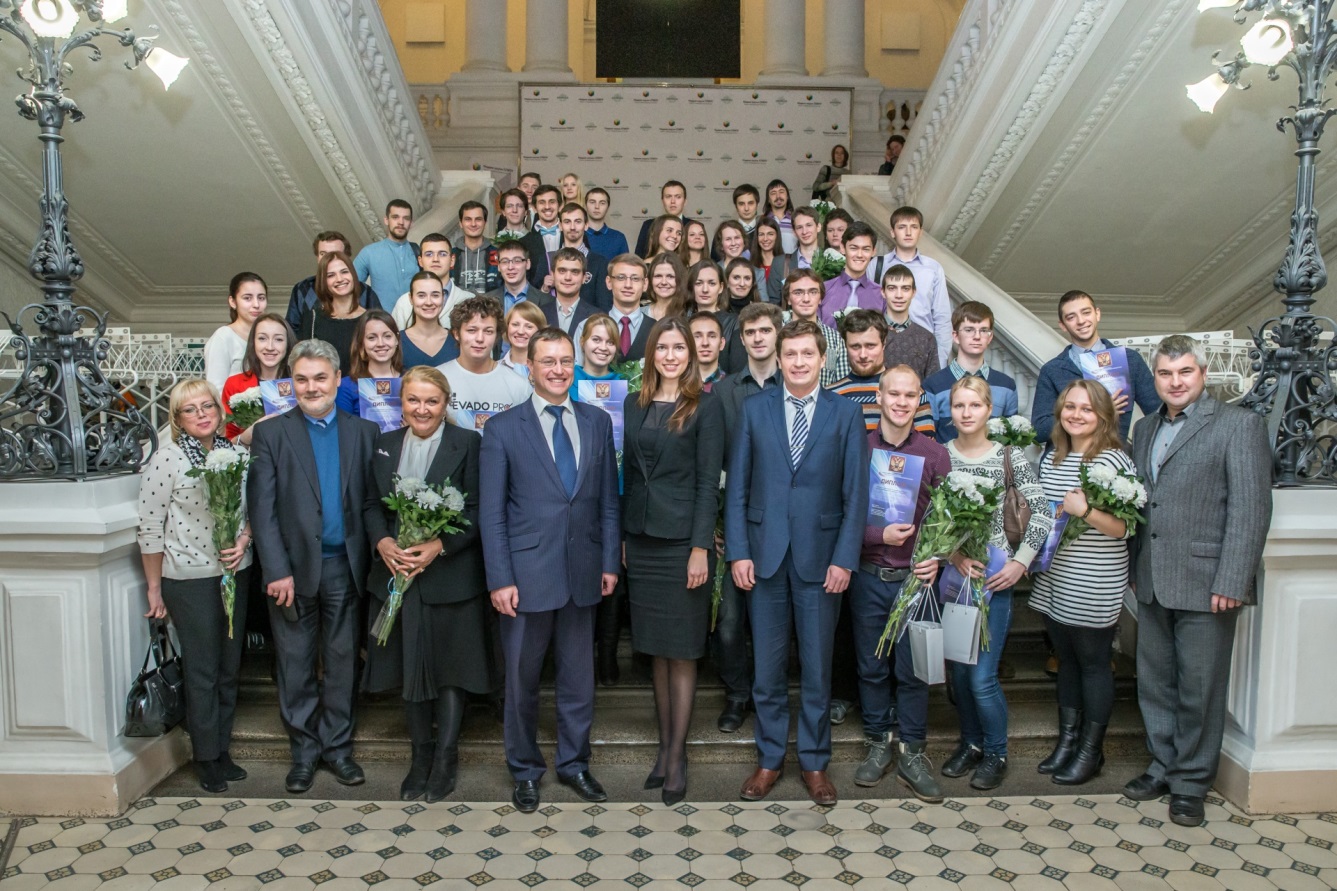 Государственная поддержка молодых учёных, стремящихся самореализоваться через инновационную деятельность, и стимулирование массового участия молодежи в научно-технической и инновационной деятельности.
Проведение молодыми учеными и специалистами НИР с целью внедрения их результатов в хозяйственный оборот.
Стимулирование молодых ученых и специалистов к созданию малых инновационных предприятий, необходимых для коммерциализации результатов научных разработок.
ГРАНТ 400 тыс. рублей на развитие своей идеи
УМНИК: направления
ИНФОРМАЦИОННЫЕ ТЕХНОЛОГИИ
СОВРЕМЕННЫЕ МАТЕРИАЛЫ
МЕДИЦИНА БУДУЩЕГО
ПРИБОРЫ И ОБОРУДОВАНИЕ
БИОТЕХНОЛОГИИ
УМНИК: критерии и требования
ПЛАН РЕАЛИЗАЦИИ
ОТ 18 ДО 28 ЛЕТ
На момент презентации проекта на финале.
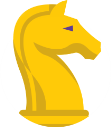 ПЕРСПЕКТИВА
КОММЕРЦИАЛИЗАЦИИ
РЕЗУЛЬТАТА НИР
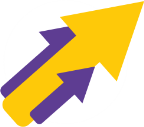 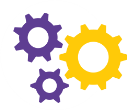 ТЕХНИЧЕСКАЯ
ЗНАЧИМОСТЬ
ГРАЖДАНСТВО РФ
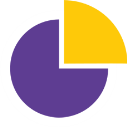 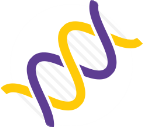 ОЦЕНКА СВОИХ 
ВОЗМОЖНОСТЕЙ
АКТУАЛЬНОСТЬ
ИДЕИ
Научно-технический проект
С перспективой коммерциализации
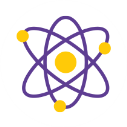 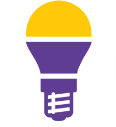 НАУЧНАЯ 
НОВИЗНА
УВЛЕЧЕННОСТЬ 
ИДЕЕЙ
ЭКСПЕРТИЗА
По каждому из 7-и критериев ставится оценка от 0 до 10 баллов. Победитель определяется исходя из среднего балла.
УМНИК: автоматизированная система
ПОДГОТОВЬ ПРЕЗЕНТАЦИЮ
С учётом критериев оценки
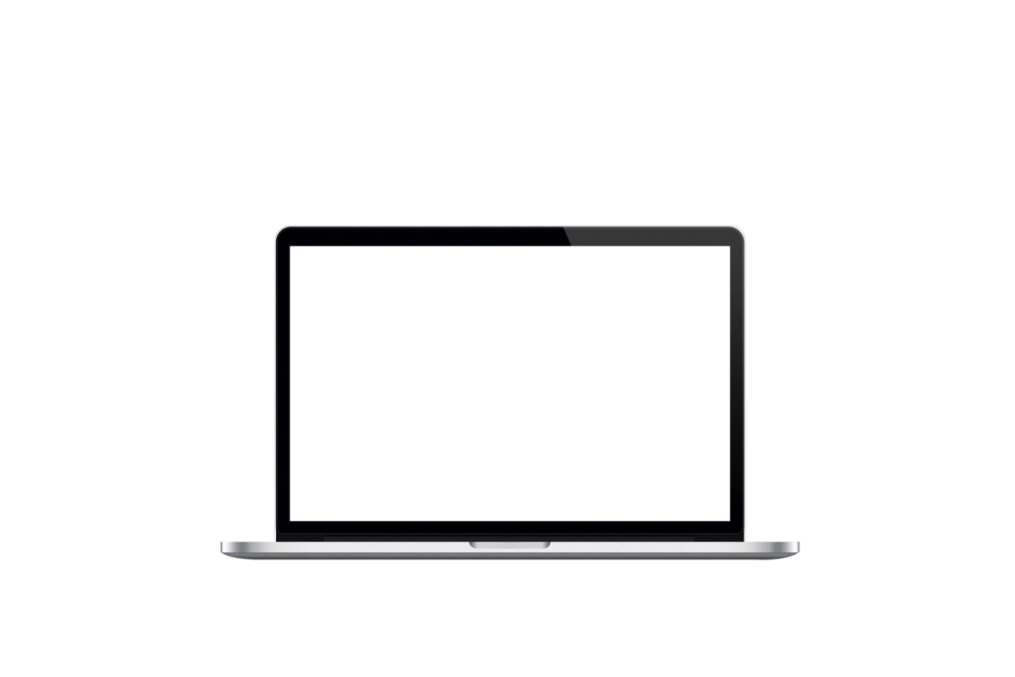 ПОЛУФИНАЛ
ПОДАЙ ЗАЯВКУ
Выбери свой регион и посмотри расписание мероприятий
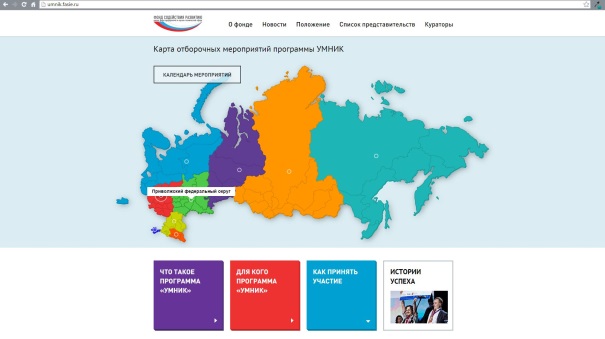 ФИНАЛ
Победителям вручаются дипломы и сертификаты
ЗАРЕГИСТРИРУЙСЯ
Программа
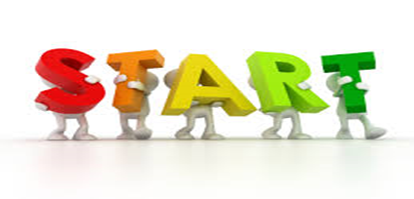 Цель Программы - содействие инноваторам, стремящимся разработать и освоить производство нового товара, изделия, технологии или услуги с использованием результатов своих научно-технологических исследований, находящихся на начальной стадии развития и имеющих большой потенциал коммерциализации.

Участники – физические лица или малые предприятия, созданные не ранее чем за 2 года до получения гранта и имеющие выручку не более 1 млн руб. в год
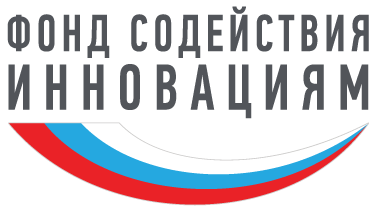 СТАРТ – программа поддержки стартапов
Результат НИОКР
Научно-техническая разработка
Бизнес-план
Новый продукт
Выполнение НИОКР для снижения рисков внебюджетного инвестирования
Привлечение внебюджетных инвестиций или начало выпуска продукции
Достижение показателей бизнес-плана; выпуск продукции
МИП:
МИП
МИП
до 3,0 млн. руб. на паритетной основе
до 2,0 млн. руб.
до 4,0 млн.руб.
Инвестор
Инвестор
Фонд Содействия
Фонд Содействия
Фонд Содействия
1 год                посевная стадия
3 год
2 год
www.FASIE.RU
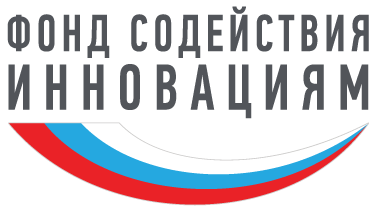 ЭЛЕКТРОННАЯ СИСТЕМА http://online.fasie.ru/
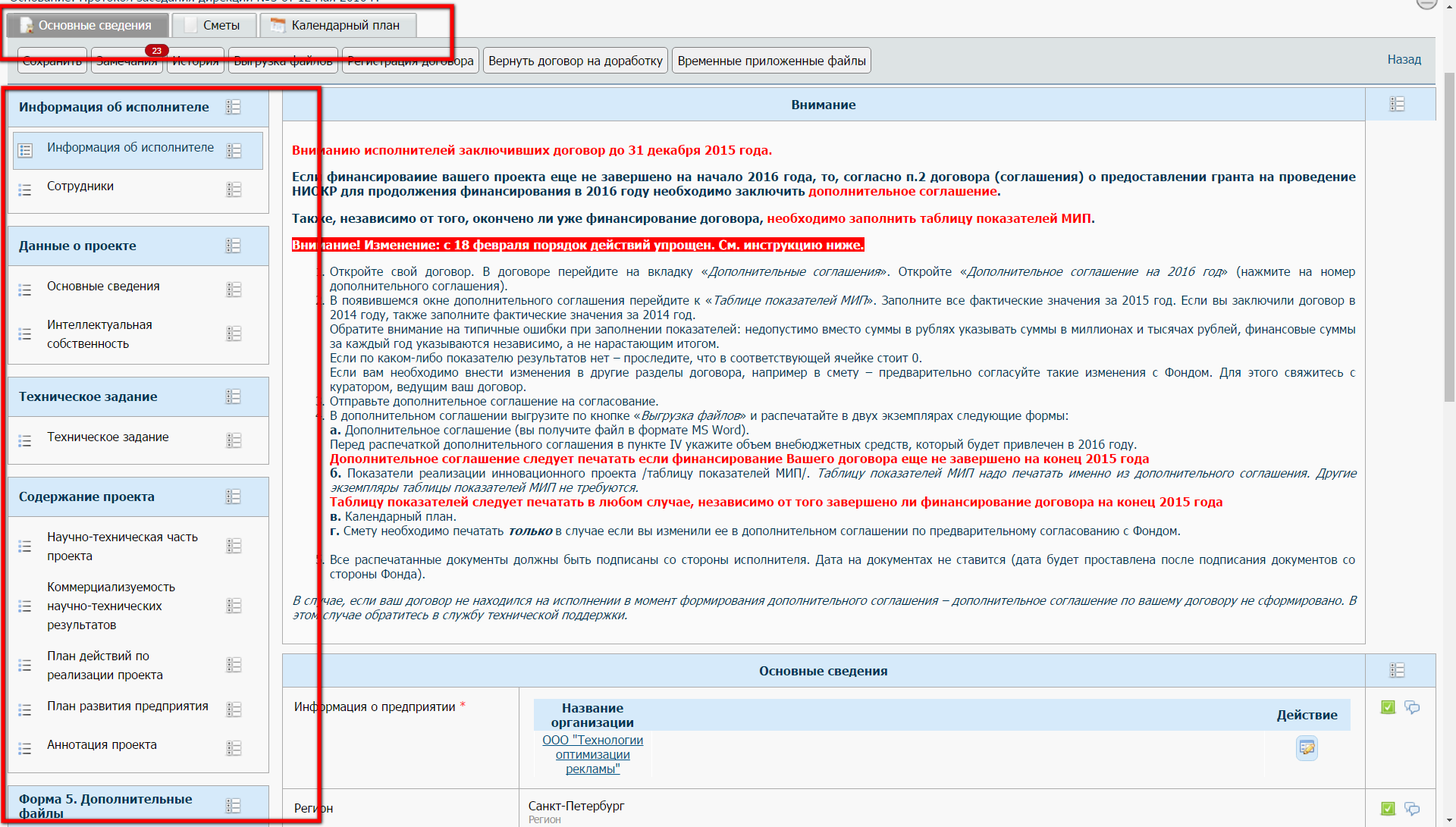 ФИЗИЧЕСКОЕ ЛИЦО
Физические лица (физическое лицо), подавшие на конкурс заявку, утвержденную к финансированию, должны иметь долю в уставном капитале предприятия более 51%.
Руководителем предприятия должно быть физическое лицо -  победитель конкурса.
Срок регистрации предприятия не должен превышать 30 календарных дней с даты  публикации итогов конкурса.
В течение 5 рабочих дней с даты регистрации предприятия в Фонд должны быть представлены следующие документы:
Выписка из Единого государственного реестра юридических лиц, выданная ФНС России.
Учредительные документы юридического лица. (Устав)
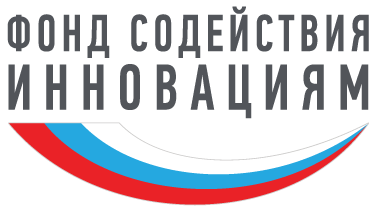 Содействие развитию высокотехнологичных предприятий  - программа Коммерциализация
Содействие развитию высокотехнологичных предприятий  - программа Развитие - НТИ
Матрица НТИ
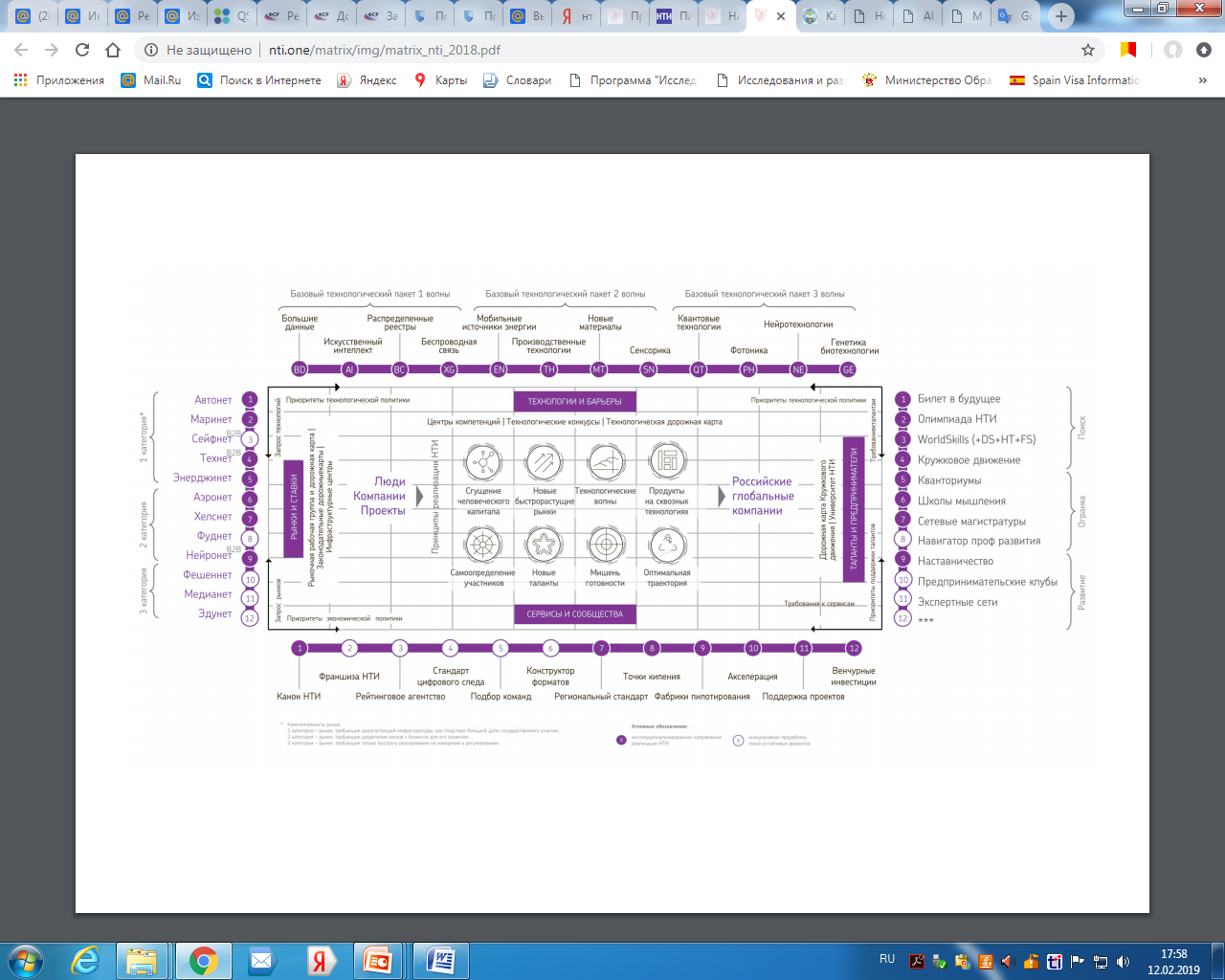 Сайт НТИ – nti.one
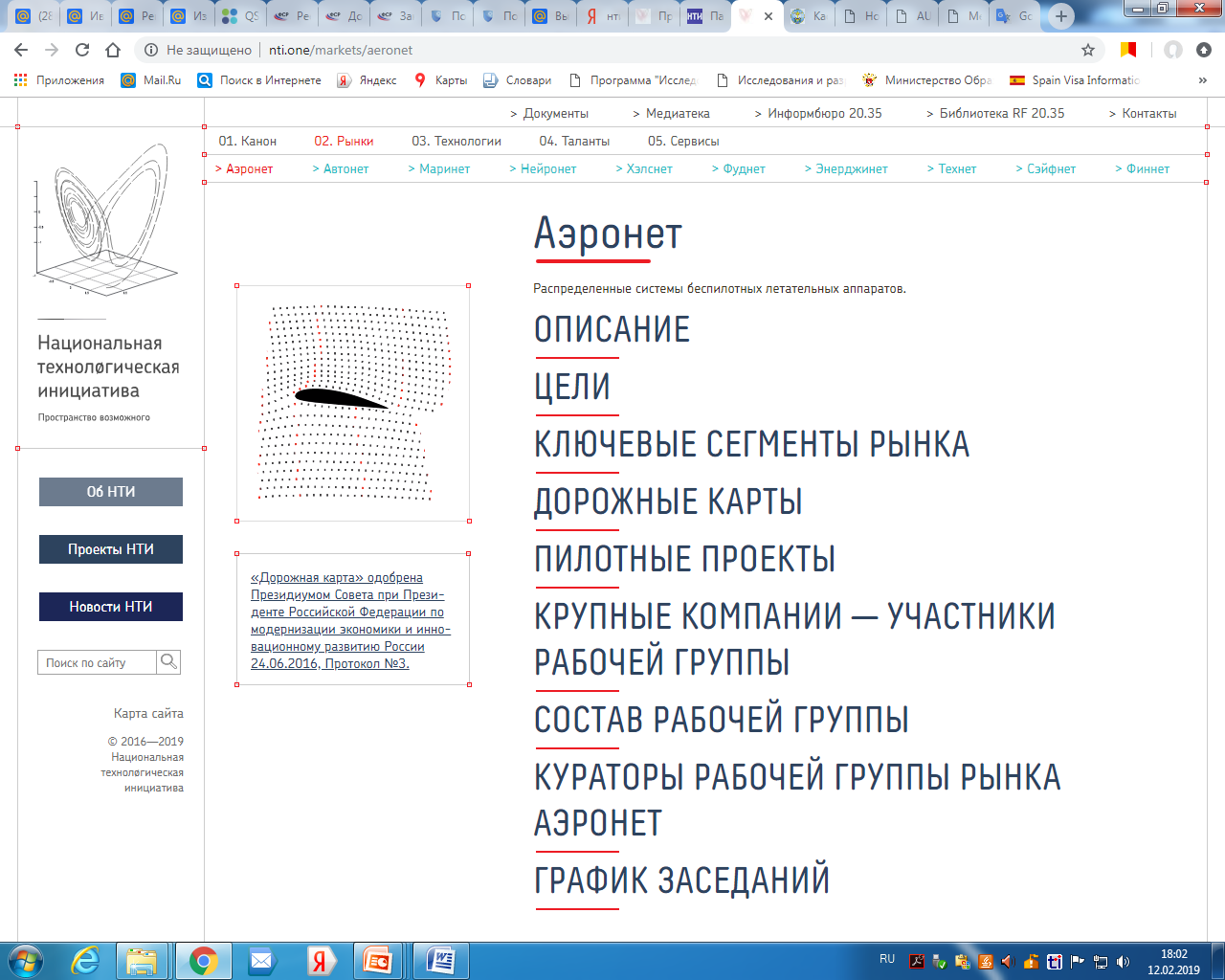 Программа «Кооперация». Общие положения
СУТЬ ПРОГРАММЫ - ПОДДЕРЖКА ИННОВАЦИОННОЙ ДЕЯТЕЛЬНОСТИ ПРЕДПРИЯТИЙ В РАМКАХ ВЗАИМОДЕЙСТВИЯ КРУПНЫХ КОМПАНИЙ С МАЛЫМ БИЗНЕСОМ

Программа носит постоянный характер. Заявки (заинтересованности) рассматриваются регулярно
Проект должен предусматривать  создание или развитие высокотехнологичного производства  на территории РФ
Механизм взаимодействия
Зона взаимодействия крупного и малого бизнеса
ПРОГРАММА
«КООПЕРАЦИЯ»
Соинвестирование
Результаты НИОКР
Средства гранта
Программа «Кооперация». Общие положения
Инициаторы  -  крупные российские компании,  располагающие сбытовой сетью для успешной коммерциализации результатов НИОКР
От одного Инициатора в системе одновременно          не могут находиться более двух поданных,                        но не рассмотренных заявок
Финансирование предоставляется МИП по результатам конкурсного отбора.                             Размер финансирования – до 20 млн.руб.,                    срок выполнения работ – от 18 до 24 мес.
Мотивация участников
Инициатор проекта – повышение дохода за счет решения производственных проблем и выпуска новой продукции при отсутствии дополнительных затрат на проведение НИОКР для создания новых технологий

МИП – получение дохода от реализации: 
прав на использование созданной интеллектуальной собственности, 
реализации инновационной продукции, 
ускорение коммерциализации имеющихся научно-технических заделов
 
 
 -
Понятие «проект»
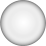 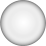 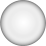 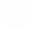 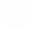 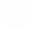 Проект включает выполнение НИОКР,
их внедрение и 
период выпуска освоенной продукции
Коммерциализация НИОКР
Работы Инициатора по внедрению 
 Выпуск новой продукции*
Step 3
5 лет
НИОКР
выполнение НИОКР по контракту  
 софинансирование проекта Инициатором    (в размере не менее средств ФСИ)
до 2 лет
Контракт с ФСИ
контракт с МИП на НИОКР
 соглашение с Инициатором
* В течение 5 лет Инициатор отчитывается об экономических результатах внедрения
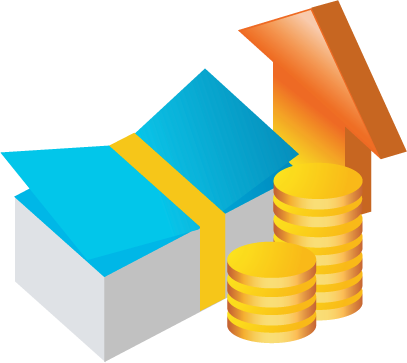 Процедура отбора
Формальная экспертиза
Соответствие обязательных требований
Независимая экспертиза
Оценка по критериям Программы
В случае противоречия двух экспертов проводится дополнительная экспертиза
Экспертный совет Фонда
Решение Экспертного Совета
Окончательное решение об отборе
Требования к Инициатору
Предприятие
выручка от реализации товаров (работ, услуг) без учета НДС за последний отчетный календарный год ≥ 400 млн.руб. 
Инициатор не является МП ( согласно 209 – ФЗ)
возможности внебюджетного софинансирования                        в установленном размере
наличие производственных мощностей                                     для реализации результатов НИОКР  
наличие сбытовой сети для реализации                     результатов НИОКР  
  плановый размер суммы платежей в федеральный бюджет
       за 5 лет выпуска новой продукции - не менее суммы гранта
Информация к оценке
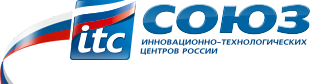 научная новизна разработки, преимущества по сравнению с имеющимися научными решениями

 наличие и использование интеллектуальной собственности

 обоснование необходимости проведения НИОКР

 обоснованность технических характеристик новой продукции и их сравнение с мировыми аналогами

 наличие и уровень научно –технического задела по проекту
емкость рынка сбыта,  правильность оценки потенциальных потребителей и конкурентов

 преимущества предлагаемого продукта для потребителей  по сравнению с существующими аналогами

 бизнес-стратегия по выпуску продукции и ее продвижению

 наличие ресурсов для коммерциализации результатов НИОКР и обоснование их достаточности

 повышение экспортных возможностей Инициатора

 наличие и опыт специалистов  по использованию разработок

результаты коммерциализации НИОКР
[Speaker Notes: Привести в соответствие с предыдущим слайдом. Вопрос – зачем нужен предыдущий слайд при наличии этого?]
Благодарю Вас за внимание!


8-905-107-69-89
nkorn@mail.ru

Корнилова Надежда Львовна
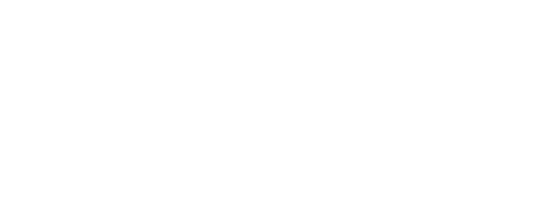